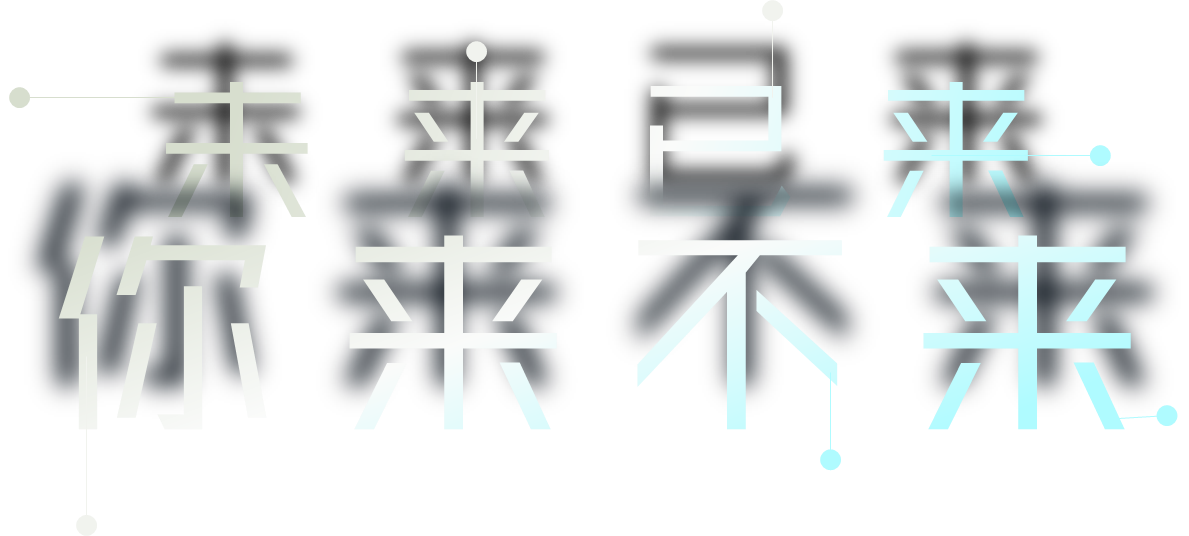 202X年校园招聘-
公司介绍篇
Company introduction article
规章制度篇
2
4
3
1
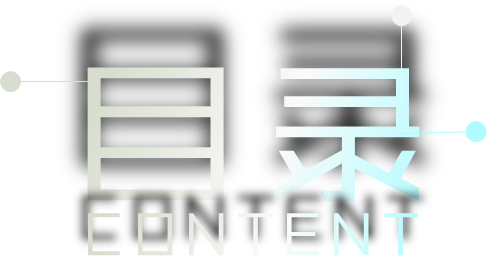 The rules and regulations article
薪酬与个人发展篇
Compensation and personal development
招聘岗位与答疑篇
Recruitment positions and answering questions
1
公司介绍篇
Company introduction article
公司简介
核心团队
企业文化
企业荣誉
公司简介 \ Company profile
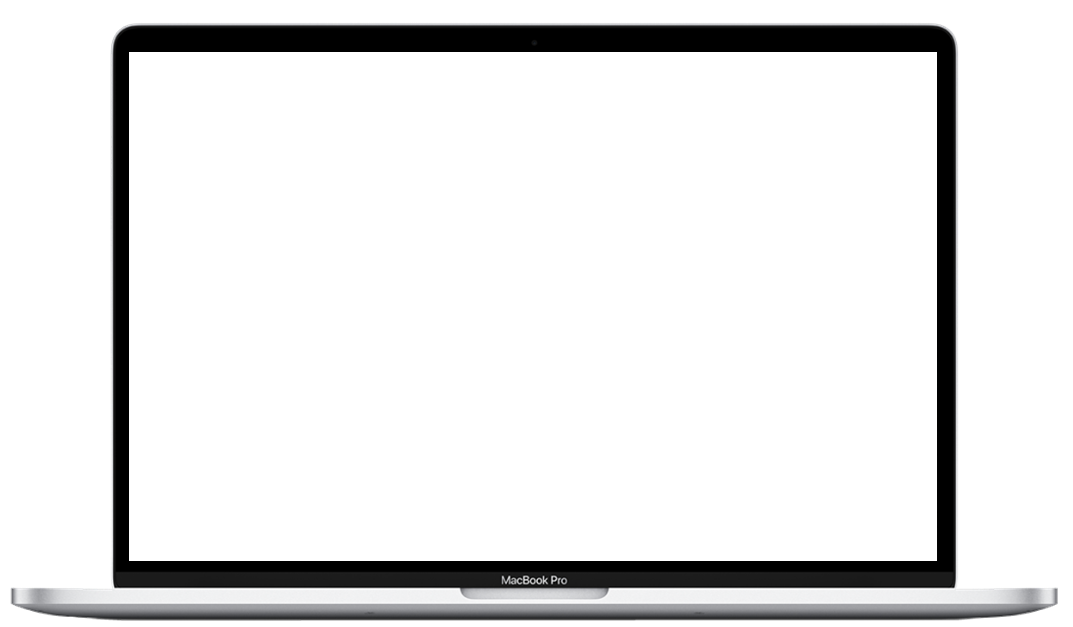 单击此处添加本章节的简要内容。本模板精心设计，模板所有素材均可自由编辑替换移动。单击此处添加本章节的简要内容。
单击此处添加本章节的简要内容。本模板精心设计，模板所有素材均可自由编辑替换移动。单击此处添加本章节的简要内容。
单击此处添加本章节的简要内容。本模板精心设计，模板所有素材均可自由编辑替换移动。单击此处添加本章节的简要内容。
单击此处添加本章节的简要内容。本模板精心设计，模板所有素材均可自由编辑替换移动。单击此处添加本章节的简要内容。
核心团队 \ The core team
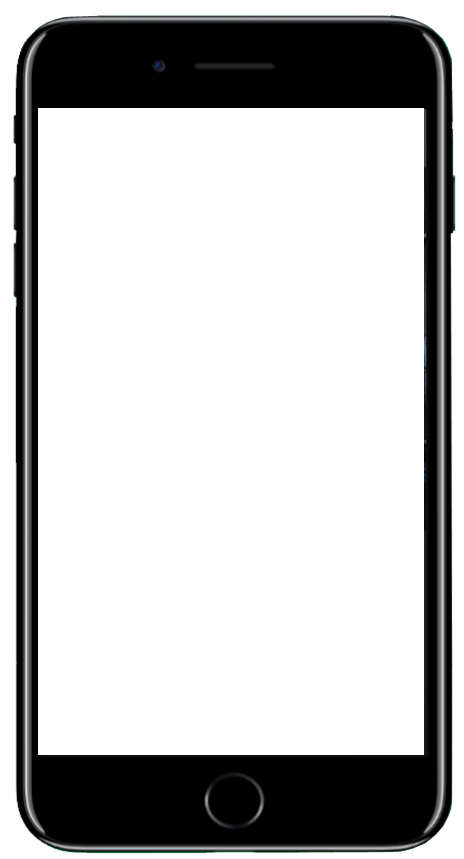 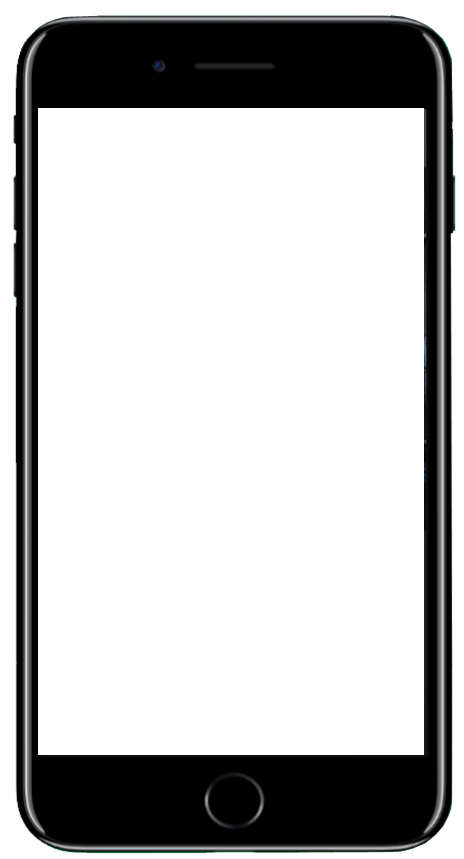 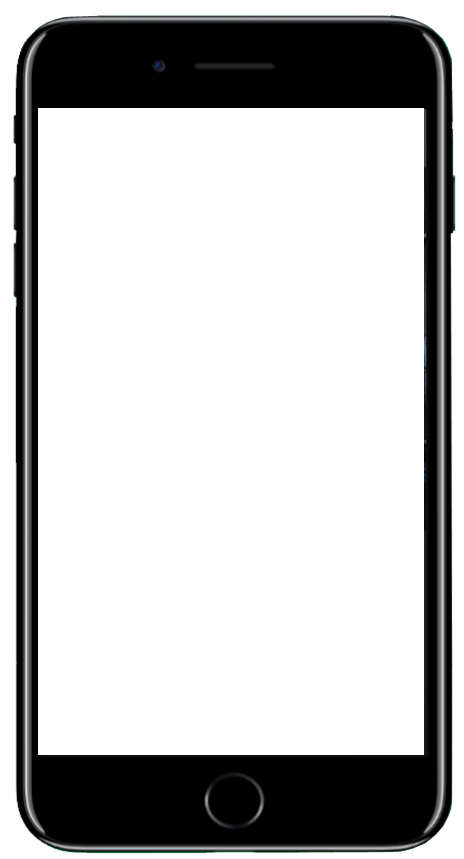 KEY  WORDS
KEY  WORDS
KEY  WORDS
单击此处添加本章节的简要内容。本模板精心设计，模板所有素材均可自由编辑替换移动。
单击此处添加本章节的简要内容。本模板精心设计，模板所有素材均可自由编辑替换移动。
单击此处添加本章节的简要内容。本模板精心设计，模板所有素材均可自由编辑替换移动。
企业文化 \ The enterprise culture
KEY  WORDS
单击此处添加本章节的简要内容。本模板精心设计，模板所有素材均可自由编辑替换移动。
单击此处添加本章节的简要内容
单击此处添加本章节的简要内容。本模板精心设计，模板所有素材均可自由编辑替换移动。单击此处添加本章节的简要内容。
单击此处添加本章节的简要内容。本模板精心设计，模板所有素材均可自由编辑替换移动。单击此处添加本章节的简要内容。
企业荣誉 \ Enterprise honor
单击键入标题
单击键入标题
单击键入标题
单击此处添加本章节的简要内容。模板所有素材均可自由编辑替换移动。
单击此处添加本章节的简要内容。模板所有素材均可自由编辑替换移动。
单击此处添加本章节的简要内容。模板所有素材均可自由编辑替换移动。
单击键入标题
单击键入标题
单击此处添加本章节的简要内容。模板所有素材均可自由编辑替换移动。
单击此处添加本章节的简要内容。模板所有素材均可自由编辑替换移动。
2
规章制度篇
The rules and regulations article
管理制度
员工守则
工作制度
合同管理
管理制度 \ The management system
单击键入标题
单击键入标题
单击此处添加本章节的简要内容。本模板精心设计，模板所有素材均可自由编辑替换移动。单击此处添加本章节的简要内容。单击此处添加本章节的简要内容。
单击键入标题
单击此处添加本章节的简要内容。本模板精心设计，模板所有素材均可自由编辑替换移动。单击此处添加本章节的简要内容。单击此处添加本章节的简要内容。
单击键入标题
单击此处添加本章节的简要内容。本模板精心设计，模板所有素材均可自由编辑替换移动。单击此处添加本章节的简要内容。单击此处添加本章节的简要内容。
单击键入标题
单击此处添加本章节的简要内容。本模板精心设计，模板所有素材均可自由编辑替换移动。单击此处添加本章节的简要内容。单击此处添加本章节的简要内容。
单击此处添加本章节的简要内容。本模板精心设计，模板所有素材均可自由编辑替换移动。单击此处添加本章节的简要内容。单击此处添加本章节的简要内容。
员工守则 \ Staff code
单击键入标题
单击键入标题
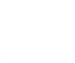 单击此处添加本章节的简要内容。模板所有素材均可自由编辑替换移动。
单击此处添加本章节的简要内容。模板所有素材均可自由编辑替换移动。
单击键入标题
单击键入标题
单击此处添加本章节的简要内容。模板所有素材均可自由编辑替换移动。
单击此处添加本章节的简要内容。模板所有素材均可自由编辑替换移动。
单击键入标题
单击键入标题
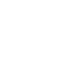 单击此处添加本章节的简要内容。模板所有素材均可自由编辑替换移动。
单击此处添加本章节的简要内容。模板所有素材均可自由编辑替换移动。
工作制度 \ Working system
单击键入标题
单击键入标题
单击此处添加本章节的简要内容。本模板精心设计，模板所有素材均可自由编辑替换移动。
单击此处添加本章节的简要内容。本模板精心设计，模板所有素材均可自由编辑替换移动。
单击键入标题
单击键入标题
KEY
WORDS
单击此处添加本章节的简要内容。本模板精心设计，模板所有素材均可自由编辑替换移动。
单击此处添加本章节的简要内容。本模板精心设计，模板所有素材均可自由编辑替换移动。
单击键入标题
单击键入标题
单击此处添加本章节的简要内容。本模板精心设计，模板所有素材均可自由编辑替换移动。
单击此处添加本章节的简要内容。本模板精心设计，模板所有素材均可自由编辑替换移动。
合同管理 \ Contract management
KEY
WORDS
KEY
WORDS
KEY
WORDS
KEY
WORDS
KEY
WORDS
80%
80%
单击此处添加本章节的简要内容。本模板精心设计，模板所有素材均可自由编辑替换移动。单击此处添加本章节的简要内容。
80%
单击此处添加本章节的简要内容。本模板精心设计，模板所有素材均可自由编辑替换移动。单击此处添加本章节的简要内容。
80%
单击此处添加本章节的简要内容。本模板精心设计，模板所有素材均可自由编辑替换移动。单击此处添加本章节的简要内容。
80%
单击此处添加本章节的简要内容。本模板精心设计，模板所有素材均可自由编辑替换移动。单击此处添加本章节的简要内容。
单击此处添加本章节的简要内容。本模板精心设计，模板所有素材均可自由编辑替换移动。单击此处添加本章节的简要内容。
3
薪酬与个人发展篇
Compensation and personal development
薪酬体系
员工福利
培训发展
职位升迁
薪酬体系 \ Compensation system
单击键入标题
单击此处添加本章节的简要内容。本模板精心设计，模板所有素材均可自由编辑替换移动。
单击键入标题
单击此处添加本章节的简要内容。本模板精心设计，模板所有素材均可自由编辑替换移动。
单击键入标题
单击此处添加本章节的简要内容。本模板精心设计，模板所有素材均可自由编辑替换移动。
单击键入标题
单击此处添加本章节的简要内容。本模板精心设计，模板所有素材均可自由编辑替换移动。
单击键入标题
单击此处添加本章节的简要内容。本模板精心设计，模板所有素材均可自由编辑替换移动。
员工福利 \ Employee benefits
￥5,1127
￥5,1127
￥5,1127
￥5,1127
KEY WORDS
KEY WORDS
KEY WORDS
KEY WORDS
单击键入标题
单击键入标题
单击键入标题
单击键入标题
单击此处添加本章节的简要内容。本模板精心设计，模板所有素材均可自由编辑替换移动。单击此处添加本章节的简要内容。单击此处添加本章节的简要内容。本模板精心设计，模板所有素材均可自由编辑替换移动。
单击此处添加本章节的简要内容。本模板精心设计，模板所有素材均可自由编辑替换移动。单击此处添加本章节的简要内容。单击此处添加本章节的简要内容。本模板精心设计，模板所有素材均可自由编辑替换移动。
单击此处添加本章节的简要内容。本模板精心设计，模板所有素材均可自由编辑替换移动。单击此处添加本章节的简要内容。单击此处添加本章节的简要内容。本模板精心设计，模板所有素材均可自由编辑替换移动。
单击此处添加本章节的简要内容。本模板精心设计，模板所有素材均可自由编辑替换移动。单击此处添加本章节的简要内容。单击此处添加本章节的简要内容。本模板精心设计，模板所有素材均可自由编辑替换移动。
培训发展 \ Training and development
单击键入标题
STEP  01
单击此处添加本章节的简要内容。本模板精心设计，模板所有素材均可自由编辑替换移动。
单击键入标题
STEP  02
单击此处添加本章节的简要内容。本模板精心设计，模板所有素材均可自由编辑替换移动。
单击键入标题
STEP  03
单击此处添加本章节的简要内容。本模板精心设计，模板所有素材均可自由编辑替换移动。
单击键入标题
STEP  04
单击此处添加本章节的简要内容。本模板精心设计，模板所有素材均可自由编辑替换移动。
单击键入标题
STEP  05
单击此处添加本章节的简要内容。本模板精心设计，模板所有素材均可自由编辑替换移动。
职位升迁 \ Job promotions
Step 04
单击键入标题
Step 03
单击此处添加本章节的简要内容。本模板精心设计，模板所有素材均可自由编辑替换移动。
单击键入标题
Step 02
单击此处添加本章节的简要内容。本模板精心设计，模板所有素材均可自由编辑替换移动。
单击键入标题
Step 01
单击此处添加本章节的简要内容。本模板精心设计，模板所有素材均可自由编辑替换移动。
单击键入标题
单击此处添加本章节的简要内容。本模板精心设计，模板所有素材均可自由编辑替换移动。
4
招聘岗位与答疑篇
Recruitment positions and answering questions
分享答疑
岗位一
岗位二
岗位一 \ Jobs A
单击键入标题
单击此处添加本章节的简要内容。本模板精心设计，模板所有素材均可自由编辑替换移动。单击此处添加本章节的简要内容。单击此处添加本章节的简要内容。本模板精心设计，模板所有素材均可自由编辑替换移动。
单击此处添加本章节的简要内容。模板所有素材均可自由编辑替换移动。
KEY WORDS
KEY WORDS
单击键入标题
单击键入标题
单击此处添加本章节的简要内容。本模板精心设计，模板所有素材均可自由编辑替换移动。单击此处添加本章节的简要内容。
单击此处添加本章节的简要内容。本模板精心设计，模板所有素材均可自由编辑替换移动。单击此处添加本章节的简要内容。
KEY WORDS
KEY WORDS
单击此处添加本章节的简要内容。本模板精心设计，模板所有素材均可自由编辑替换移动。单击此处添加本章节的简要内容。
单击键入标题
单击键入标题
单击此处添加本章节的简要内容。本模板精心设计，模板所有素材均可自由编辑替换移动。单击此处添加本章节的简要内容。
岗位二 \ Jobs B
单击此处添加简要内容
单击此处添加本章节的简要内容。本模板精心设计，模板所有素材均可自由编辑替换移动。单击此处添加本章节的简要内容。本模板精心设计，模板所有素材均可自由编辑替换移动。单击此处添加本章节的简要内容。单击此处添加本章节的简要内容。本模板精心设计，模板所有素材均可自由编辑替换移动。
单击键入标题
单击键入标题
单击键入标题
单击此处添加本章节的简要内容。本模板精心设计，模板所有素材均可自由编辑替换移动。
单击此处添加本章节的简要内容。本模板精心设计，模板所有素材均可自由编辑替换移动。
单击此处添加本章节的简要内容。本模板精心设计，模板所有素材均可自由编辑替换移动。
分享答疑 \ Share the answer
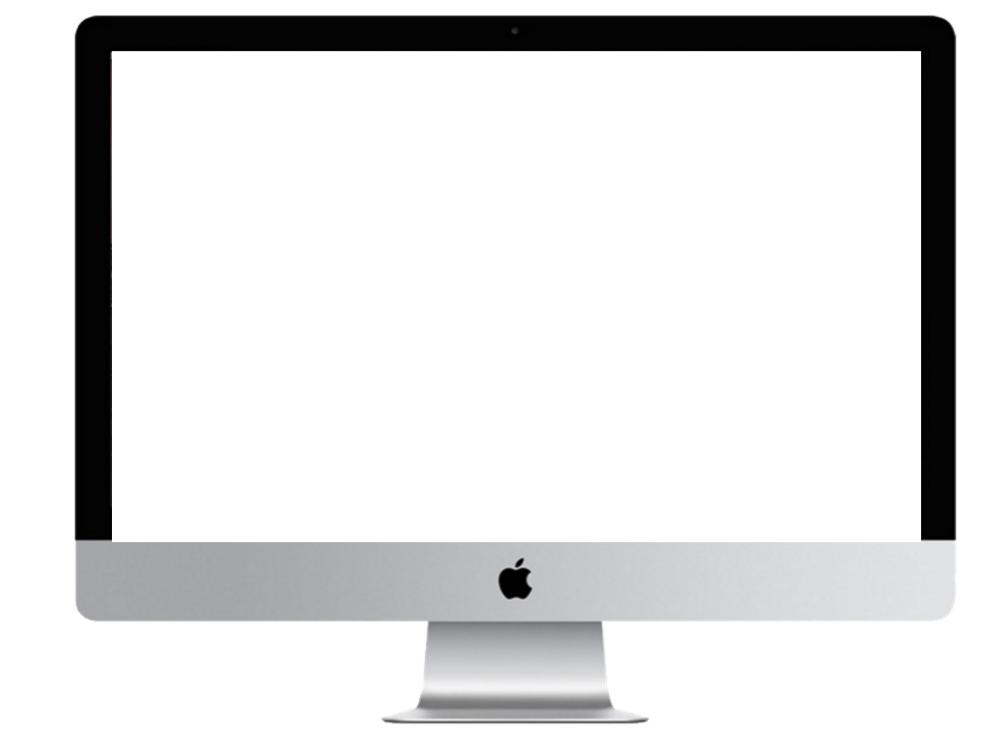 单击键入标题
单击此处添加本章节的简要内容。本模板精心设计，模板所有素材均可自由编辑替换移动。单击此处添加本章节的简要内容。单击此处添加本章节的简要内容。本模板精心设计，模板所有素材均可自由编辑替换移动。
单击此处添加本章节的简要内容。
thanks
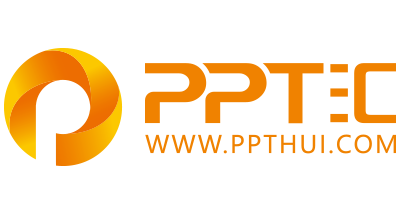 上万精品PPT模板全部免费下载
PPT汇    www.ppthui.com
PPT模板下载：www.ppthui.com/muban/            行业PPT模板：www.ppthui.com/hangye/
工作PPT模板：www.ppthui.com/gongzuo/         节日PPT模板：www.ppthui.com/jieri/
PPT背景图片： www.ppthui.com/beijing/            PPT课件模板：www.ppthui.com/kejian/
[Speaker Notes: 模板来自于 https://www.ppthui.com    【PPT汇】]